Discover the Possibilities
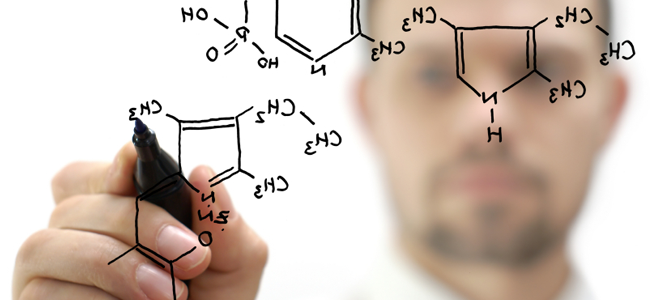 Careers InScience
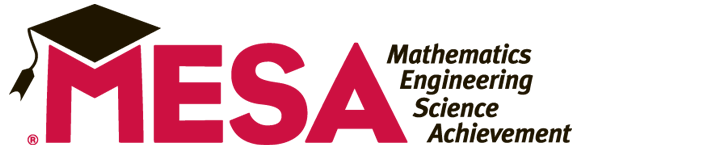 A Career In The Sciences Requires:
A Good Education
High School Degree
4 Years of Lab Science
College Degree
4-5 Years to get a Bachelor’s of Science or Bachelor’s of Arts depending on the program
Advanced Degrees
Required by many professions
Additional 2-6 Years
Extra Curricular & Volunteer Work
Job Shadowing
Student Organizations and Associations
Leadership Experience
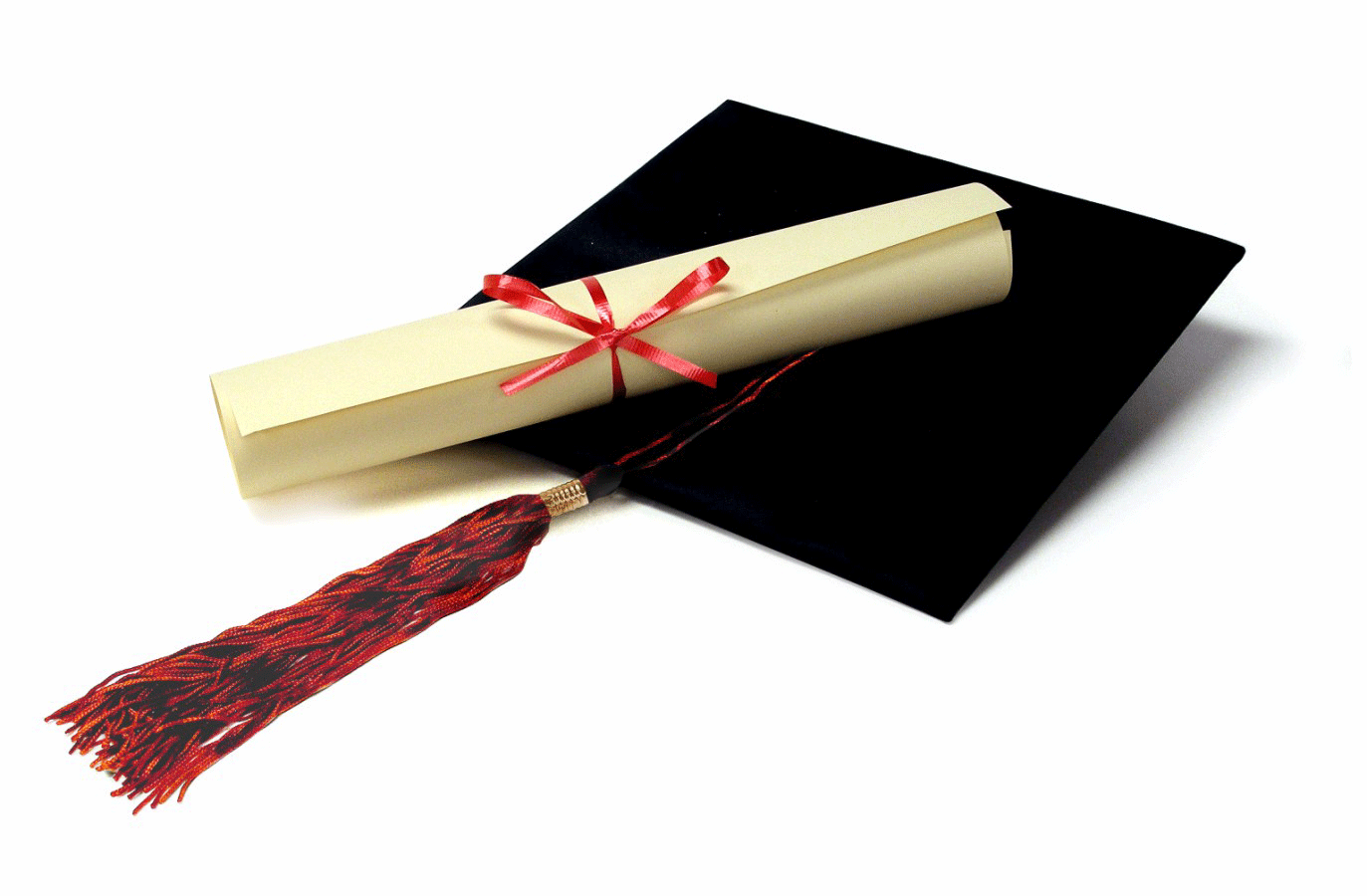 Undergraduate Majors: 
Any major but must take a set of Core Science Classes (i.e. Biology, Chemistry, Physics)
Medical Doctor
A person licensed to practice medicine as a physician, surgeon, dentist, or veterinarian.
Further Requirements: 
Medical School
Competitive application process
Need a high GPA
Letters of recommendation 
High MCAT scores 
Undergraduate research 
Relevant experience
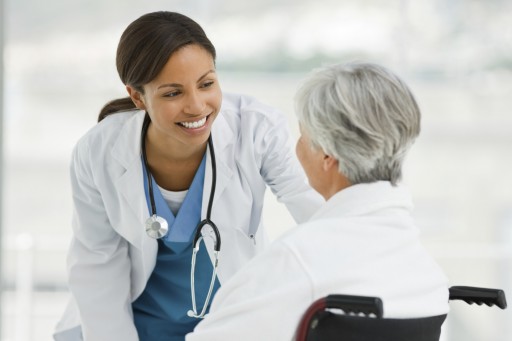 Save Lives
Medical Field
Physician 
Studies, diagnoses, and treats diseases, and other physical or mental problems.
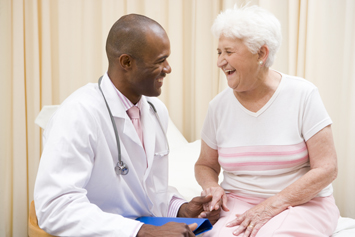 Repair Bodies
Prescribe Medication
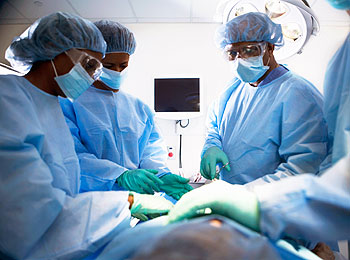 Surgeon 
Practices Surgery: a medical treatment that involves cutting the body.
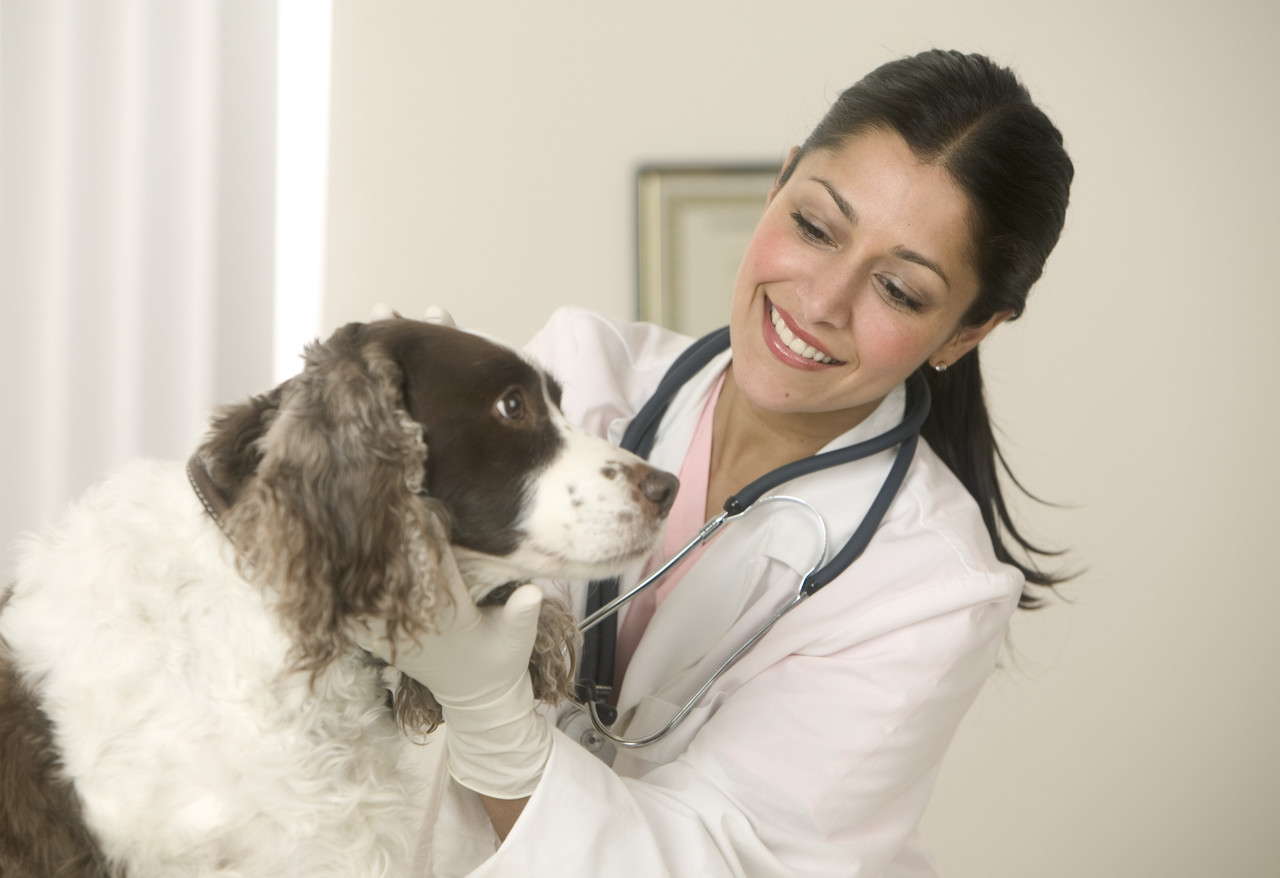 Medical Field
Veterinarian: Animal Doctor
Requires the Veterinary College Admission Test (VCAT)
Care for Animals
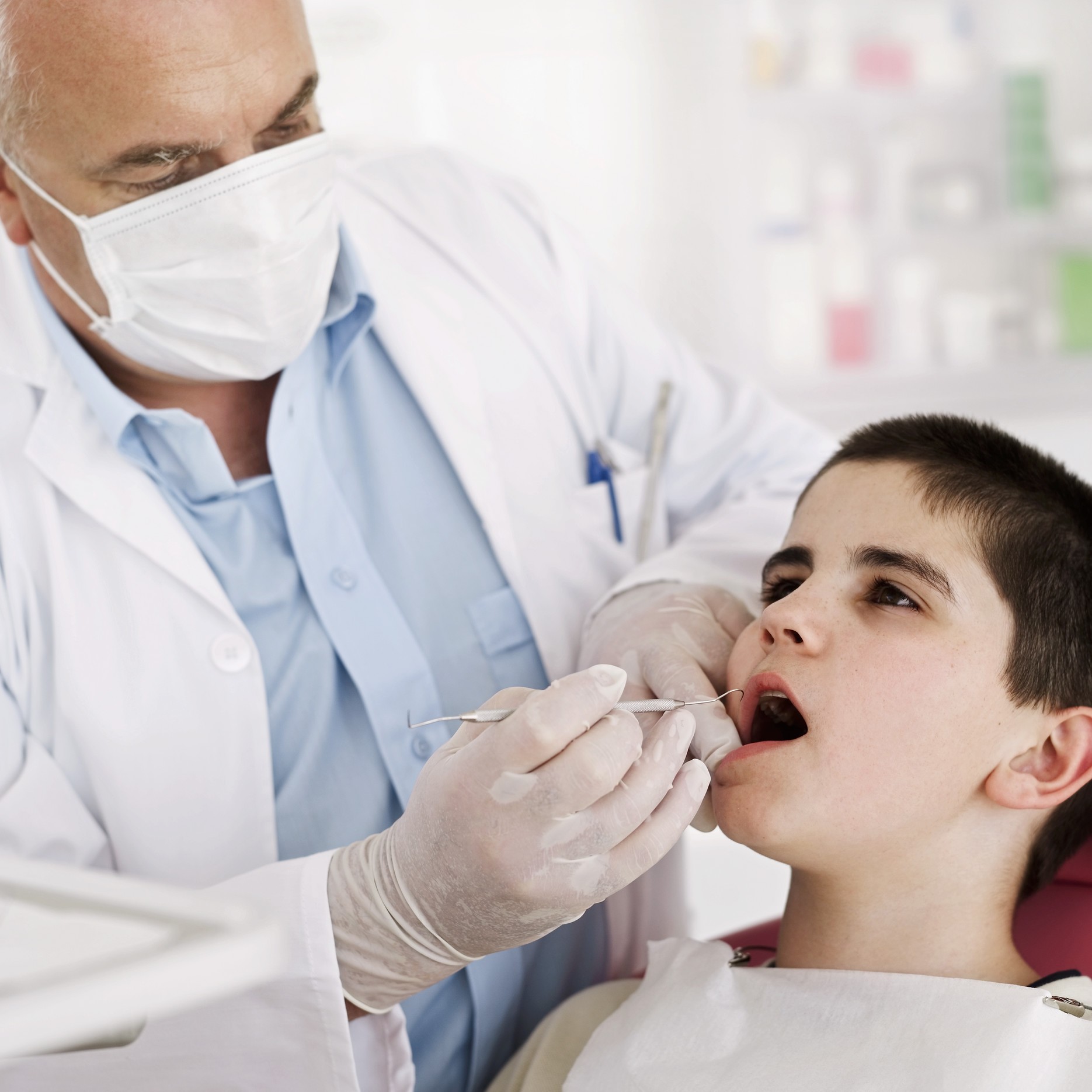 Dentist
Dentistry: the science of preventing, diagnosing and treating diseases and injuries of the mouth
Protect Teeth
Health Care
Optometrist
Optometry: a health care profession concerned with the eyes
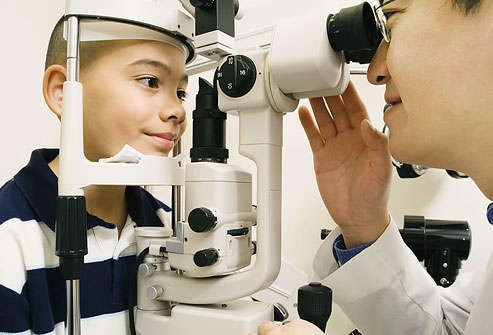 Protect Eyesight
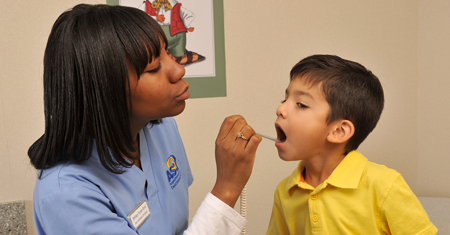 Registered Nurse (RN) 
Complete 4 year degree with a major in Nursing
Care for Others
Undergraduate Major: 
Biology (General)
Biologist
Biology is the study of living things (humans, plants, animals, environment)
Recommendations: 
Typically need a Ph.D. to be considered a professional in the field
Ph.D. takes about 5 to 6 years to complete and the Graduate Record Exam (GRE) is required to apply
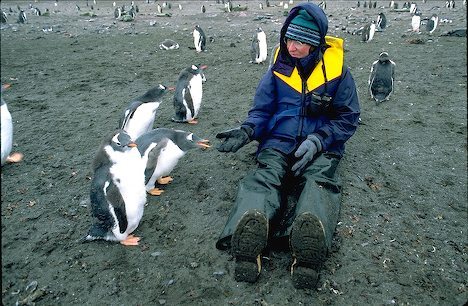 Inform the public on species
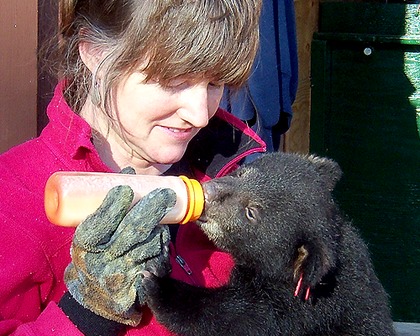 Biological Sciences
Zoologist
Major in Zoology: the study of animals
Marine Biologist
Major in Marine Biology: the study of salt water organisms
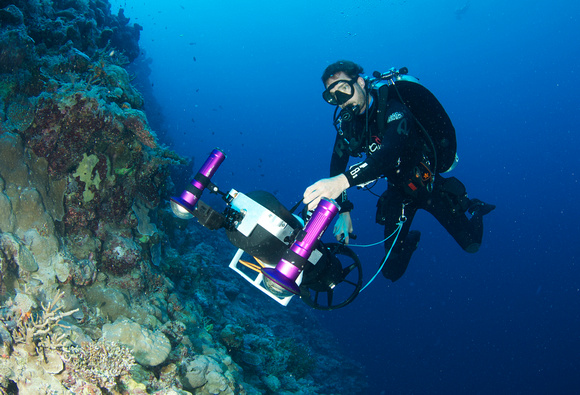 Protect 
Nature
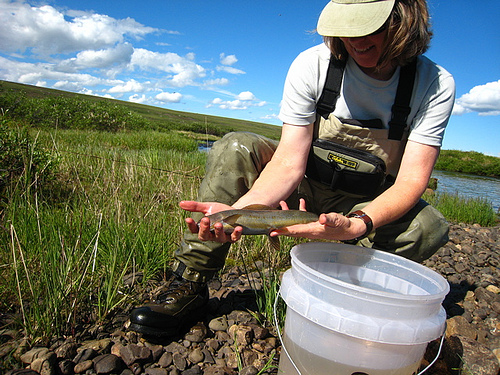 Ecologist
Major in Ecology: the study of systems of living organisms and their environment
Chemist & Biochemist
Chemistry is the science concerned with the composition, structure, and properties of matter
Biochemistry is the study of chemical processes in living organisms
Undergraduate Majors: 
Chemistry
Biochemistry
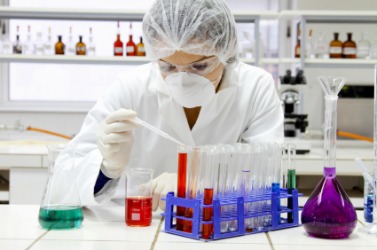 Recommendations: 
Graduate school and/or Ph.D. for those who excel in their undergraduate majors
Prepare Chemical Solutions
Undergraduate Major: 
Physics
Physicist
Physics is the science of matter and its motion, as well as space and time (force, energy, mass, charge)
Some Careers within Physics: 
Astronomy
Computer Science
Physics Education
Nuclear Physics
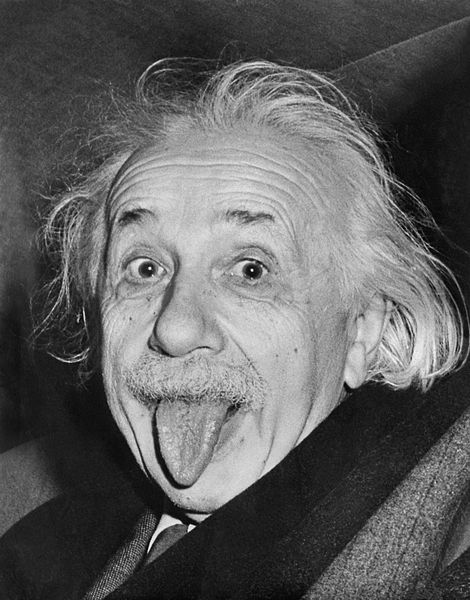 Design & Test
Experiments
Design 
Prosthetics
Science & Engineering
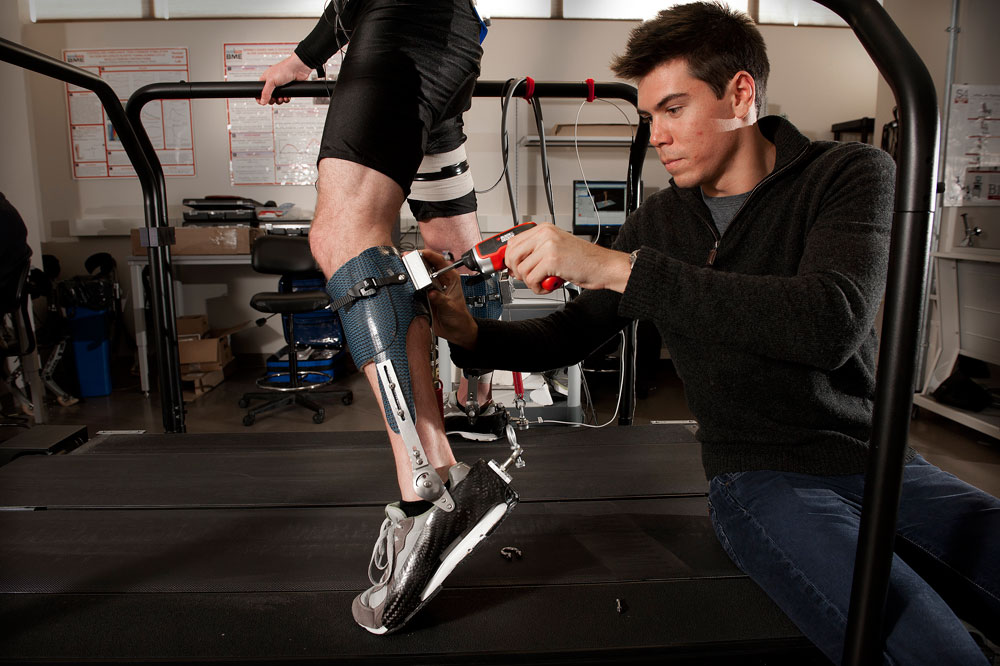 Biomedical Engineer
Develops devices and procedures to solve medical and health related problems
Major: Biomedical Engineering
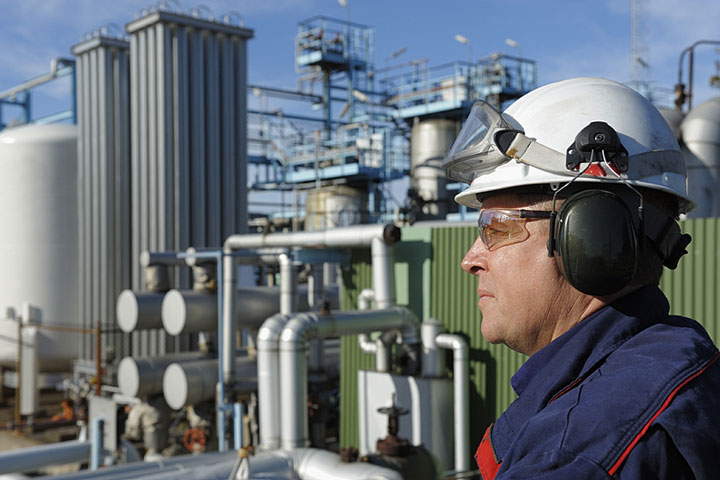 Chemical Engineer
Solve problems involving the production or use of chemicals, fuel, drugs, and food.
Monitor Nuclear Plants
Major: Chemical Engineering
Median Salaries per Career